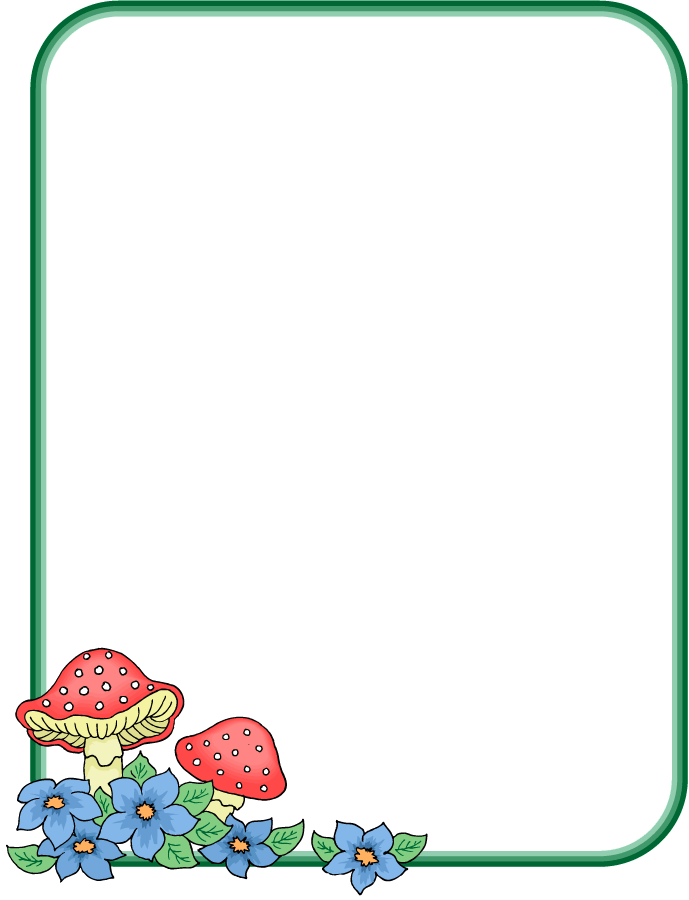 CHÀO MỪNG QUÝ THẦY CÔ
VỀ DỰ GIỜ LỚP 3A
HOẠT ĐỘNG TRẢI NGHIỆM
TUẦN 23
Giáo viên : Lê Chí Thuyên
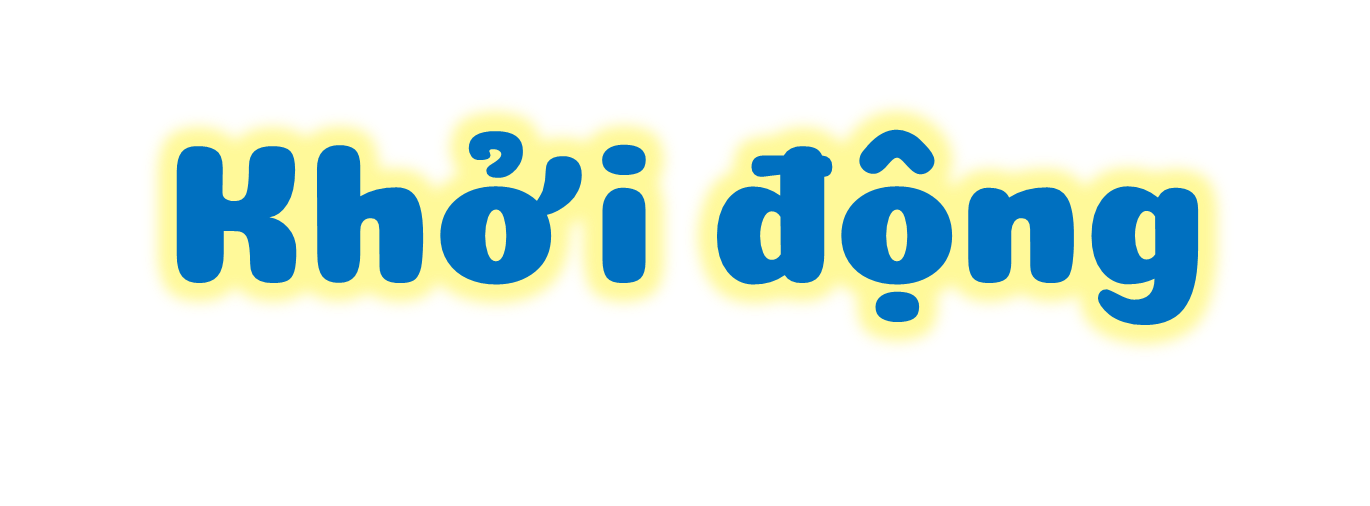 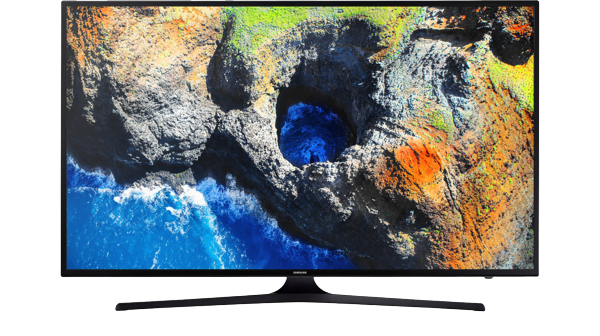 Vận động theo video
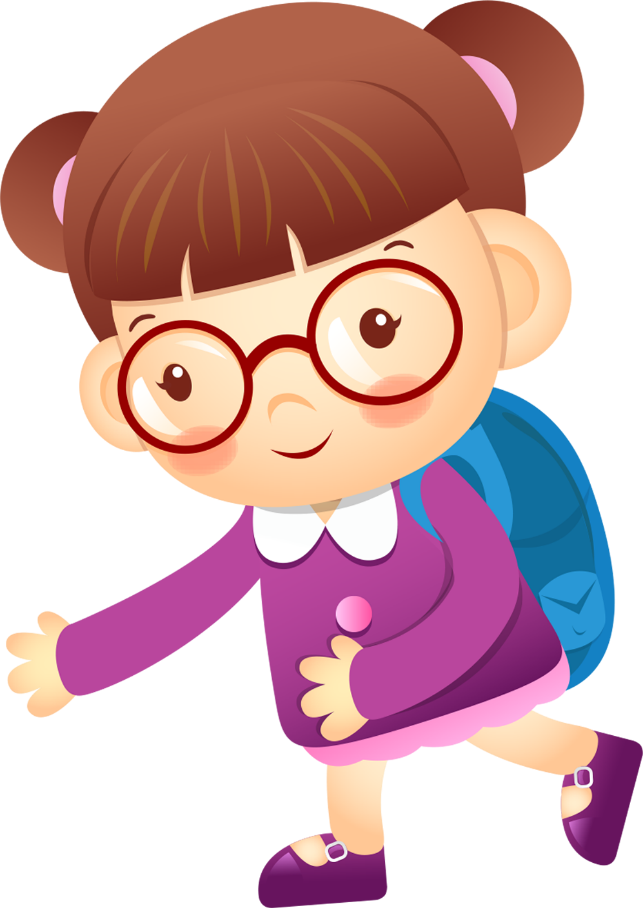 HOẠT ĐỘNG TRẢI NGHIỆM
Bài 23: BÊN MÂM CƠM (TIẾT 3)
PHẦN I
SINH HOẠT LỚP
NHIỆM VỤ TUẦN 24
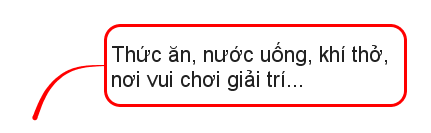 Đi nhẹ
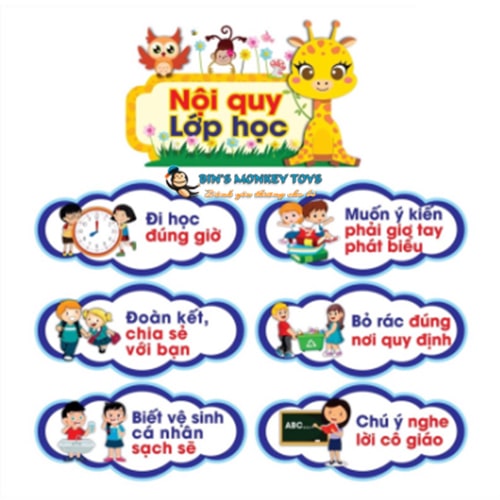 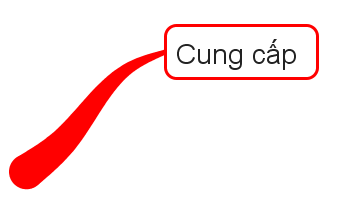 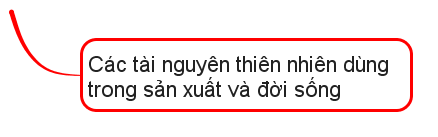 Khi đi ra về
Nói khẽ
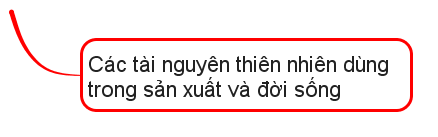 Không chạy
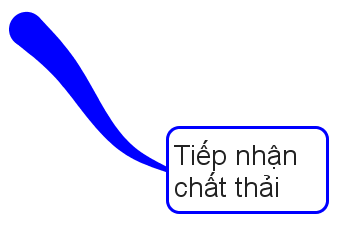 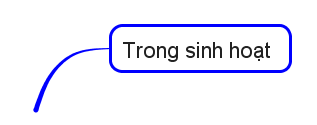 Chăm chỉ
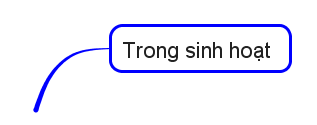 Nghe giảng
Học tập
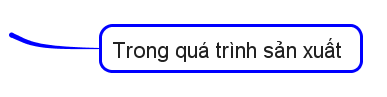 Tự tin
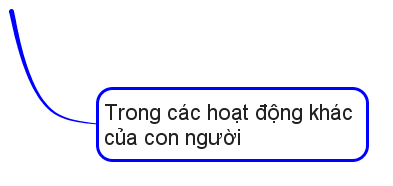 Chia sẻ
PHẦN II
QUY TẮC ỨNG XỬ KHI ĂN UỐNG
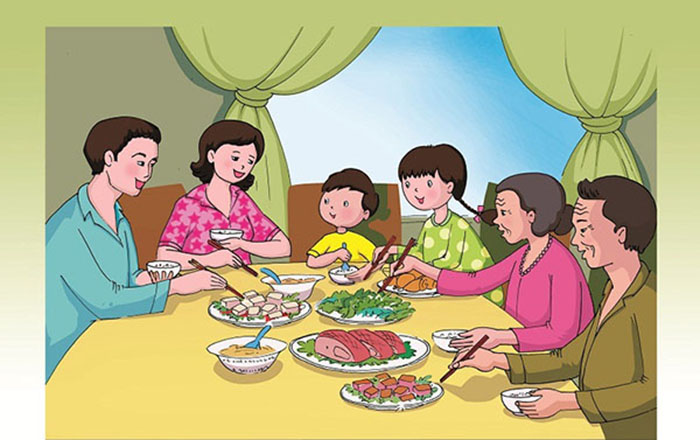 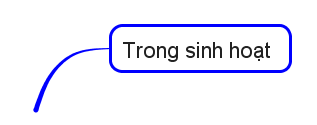 rửa tay
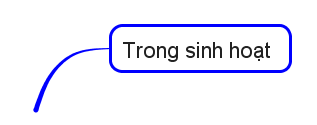 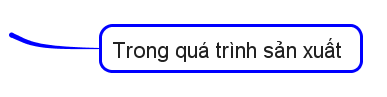 Trước bữa ăn
xà phòng
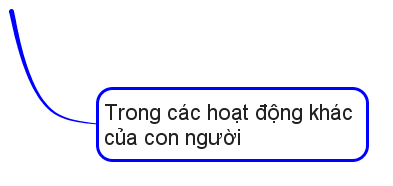 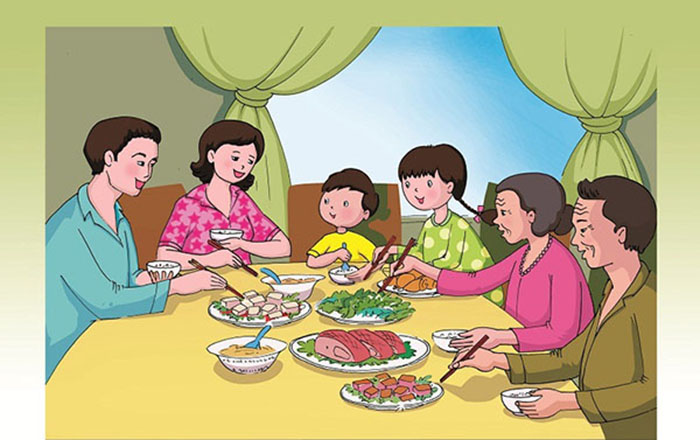 sạch sẽ
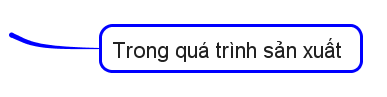 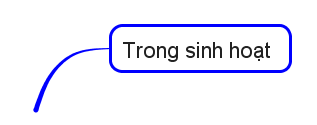 Trong bữa ăn
Đũa, thìa để gắp
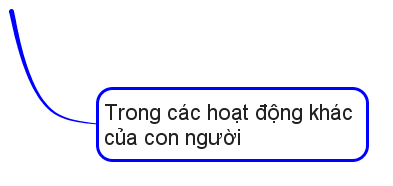 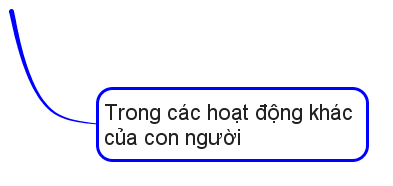 Không dùng tay
Sau
 bữa ăn
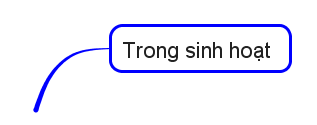 Rửa tay
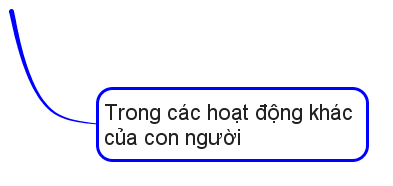 Không chạy nhảy
Em quan sát kĩ vi deo và cho biết đoạn vi deo nói về điều gì?
CHIA SẺ NHÓM 4
THỰC HIỆN QUY TẮC 
ỨNG XỬ KHI ĂN UỐNG Ở GIA ĐÌNH
EM TẬP LÀM 
PHÓNG VIÊN
THỰC HIỆN QUY TẮC
 
ỨNG XỬ KHI ĂN UỐNG Ở TRƯỜNG
THỰC HÀNH 
ĂN Ở TRƯỜNG
VẬN DỤNG